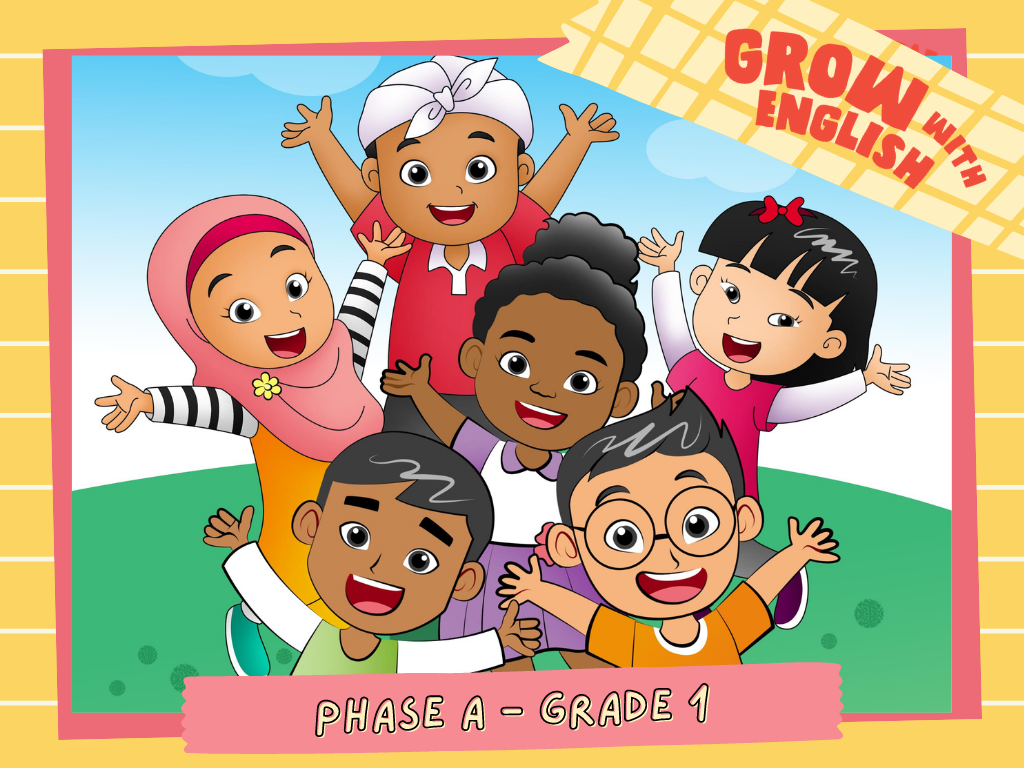 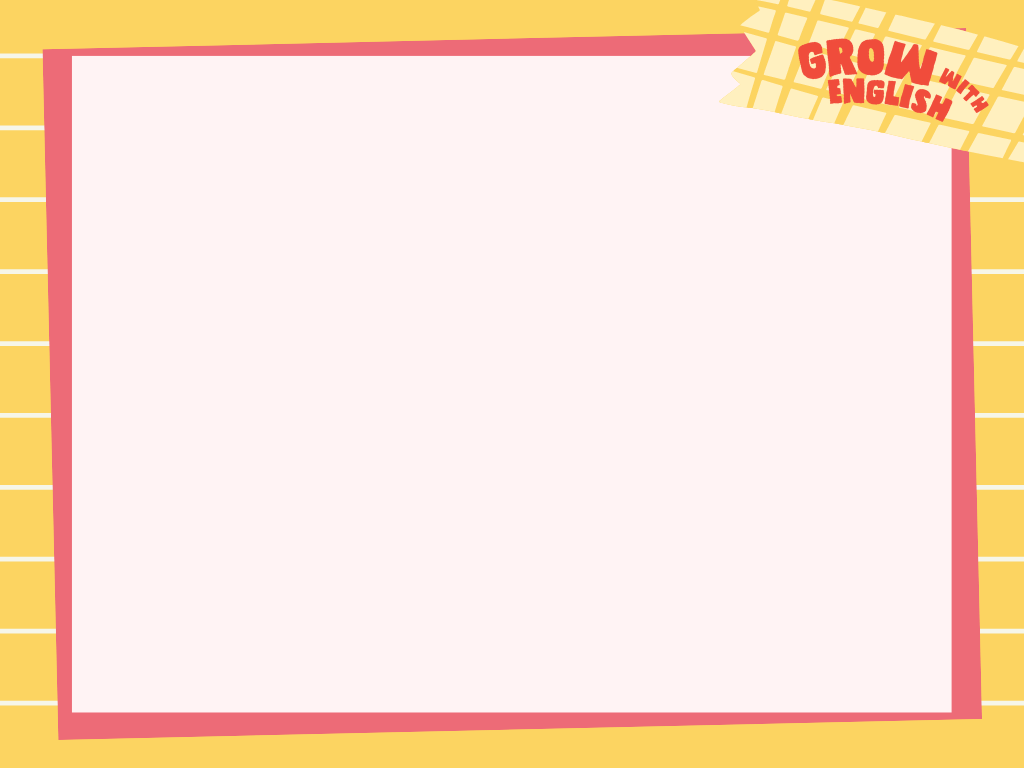 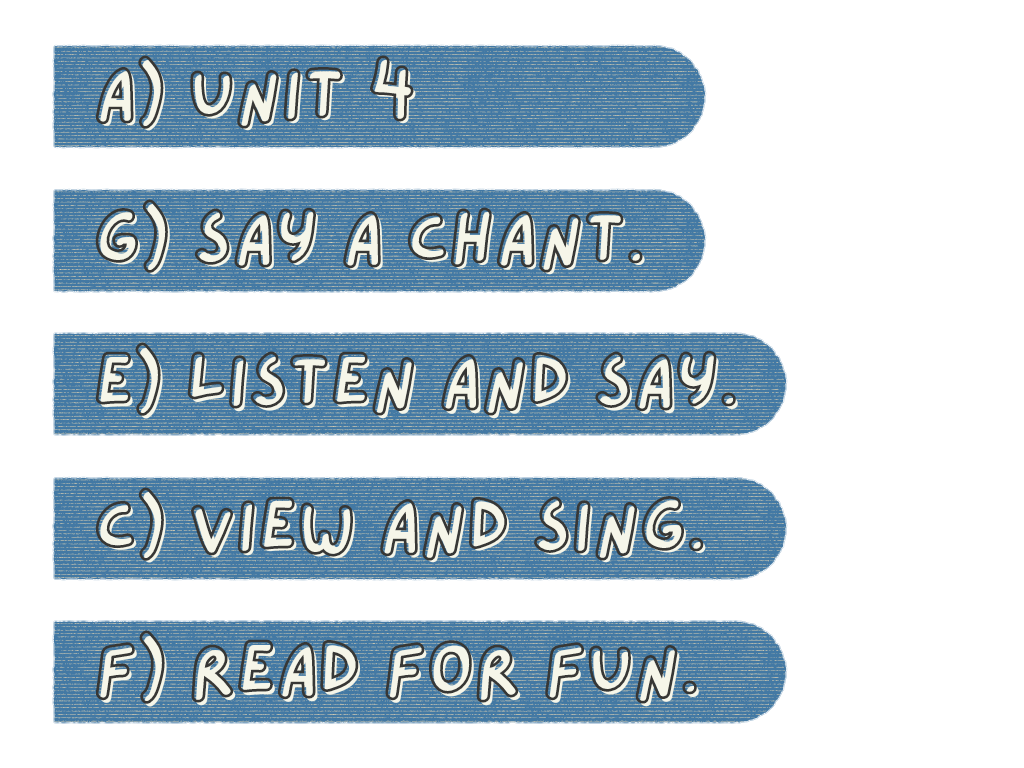 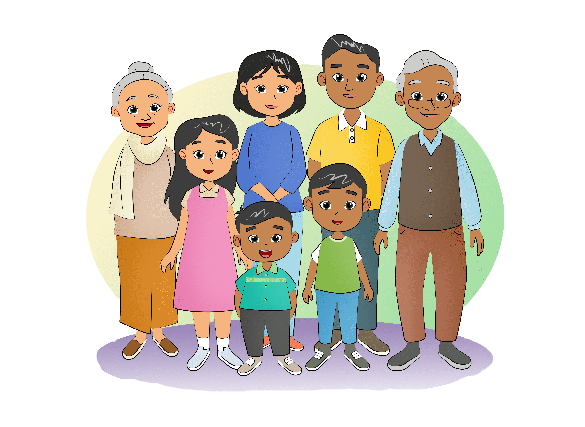 My Family
Describe
your family!
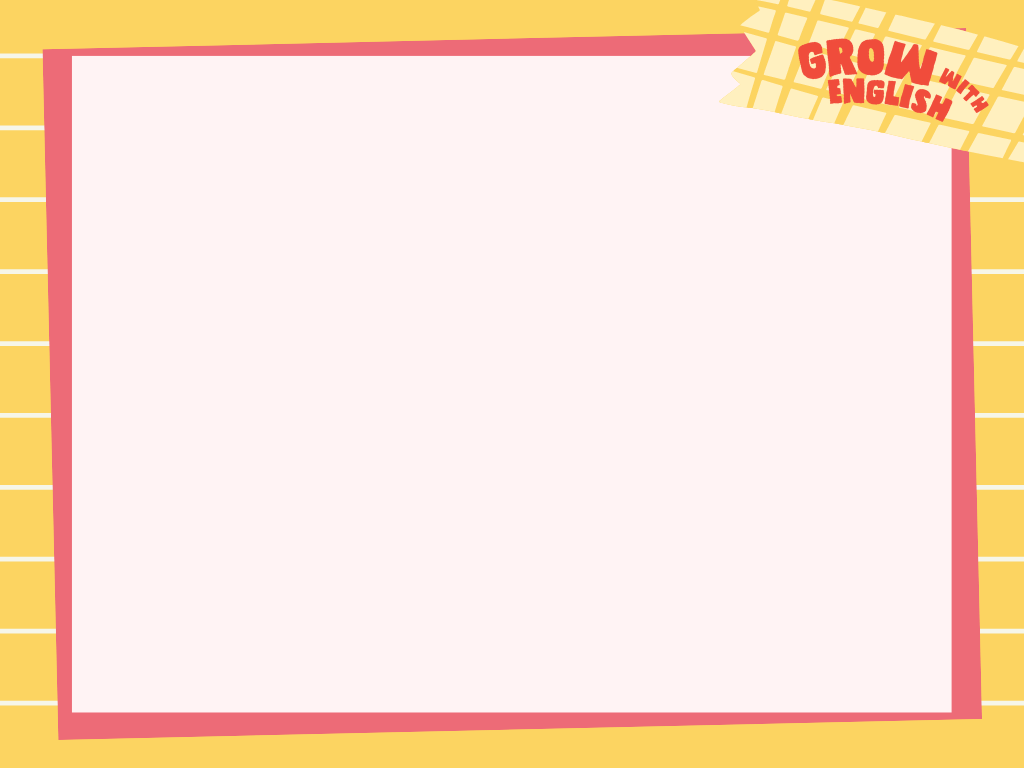 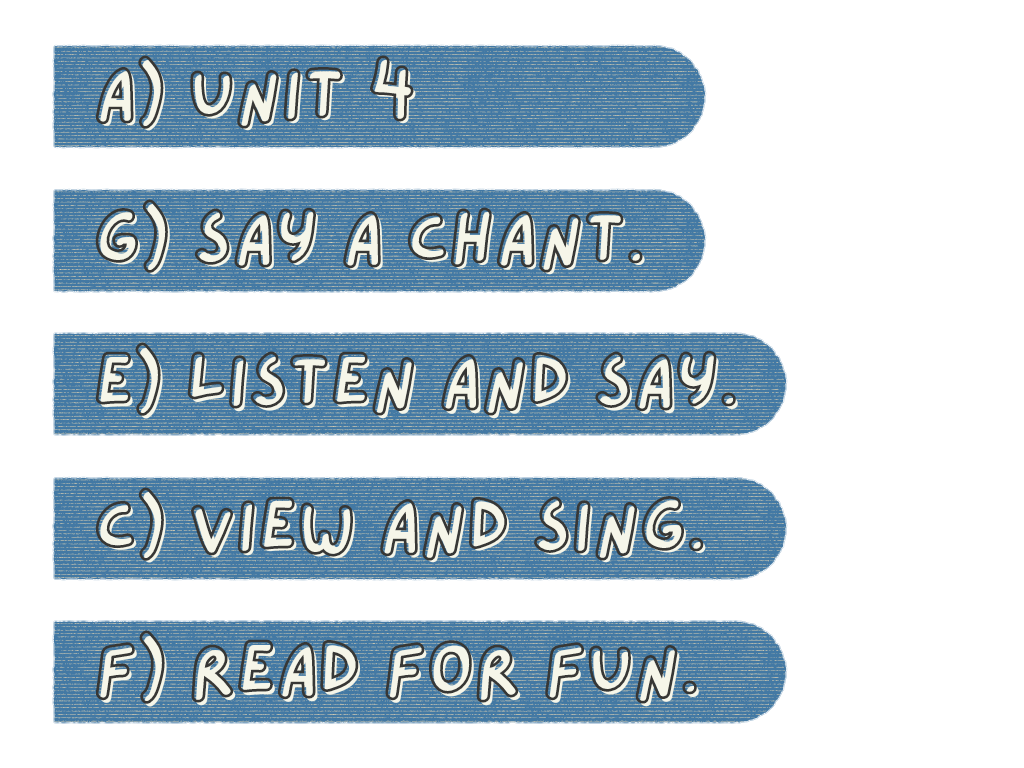 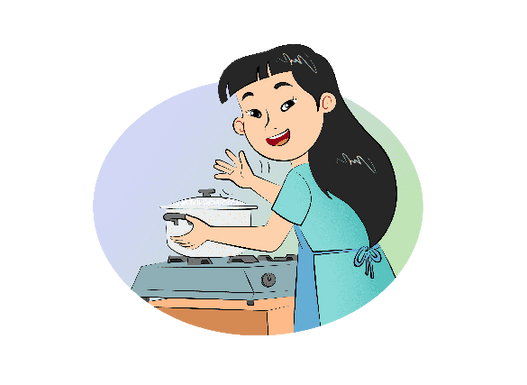 Who's she? Who's she?
Who is she?

She's my mother,
she's my mom.
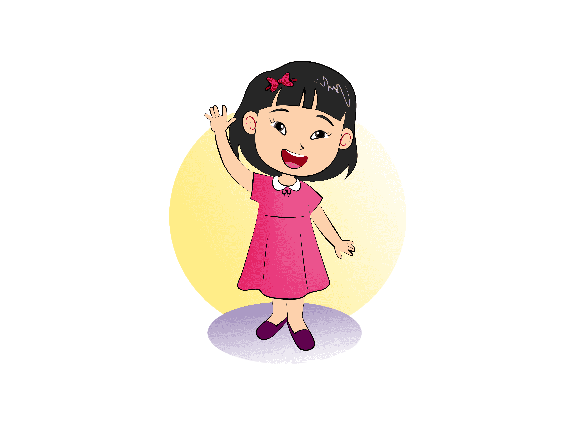 Who is she?
She's my mom.
Who's she?
Who's she?
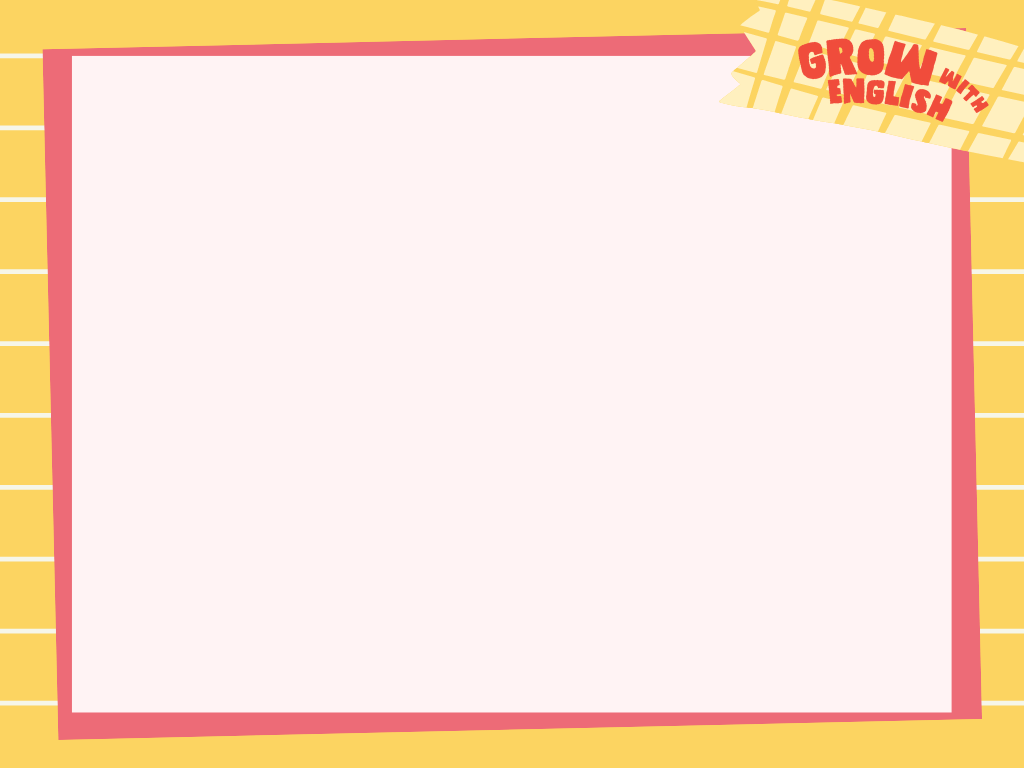 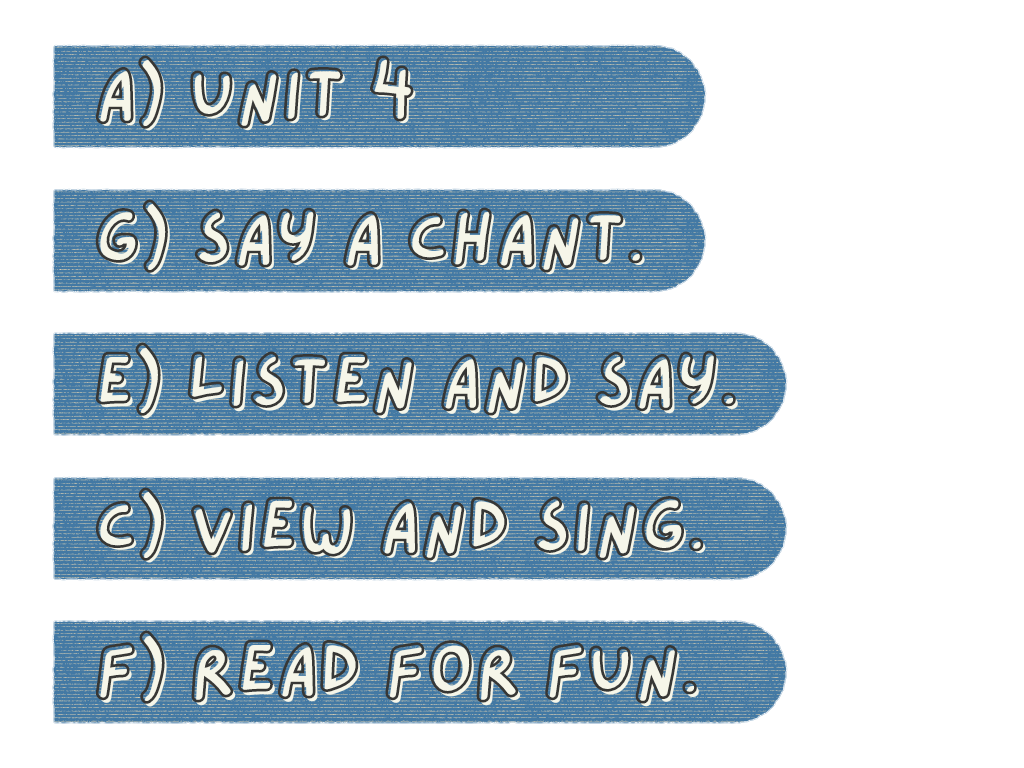 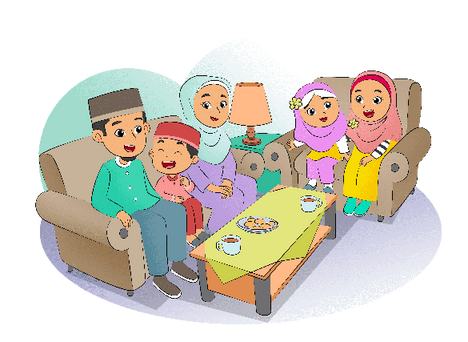 Hello. This is my family.
This is my father.
This is my mother.
I have one sister and one brother.
This is Aswar. He is my brother.
This is my sister. She is Laila.
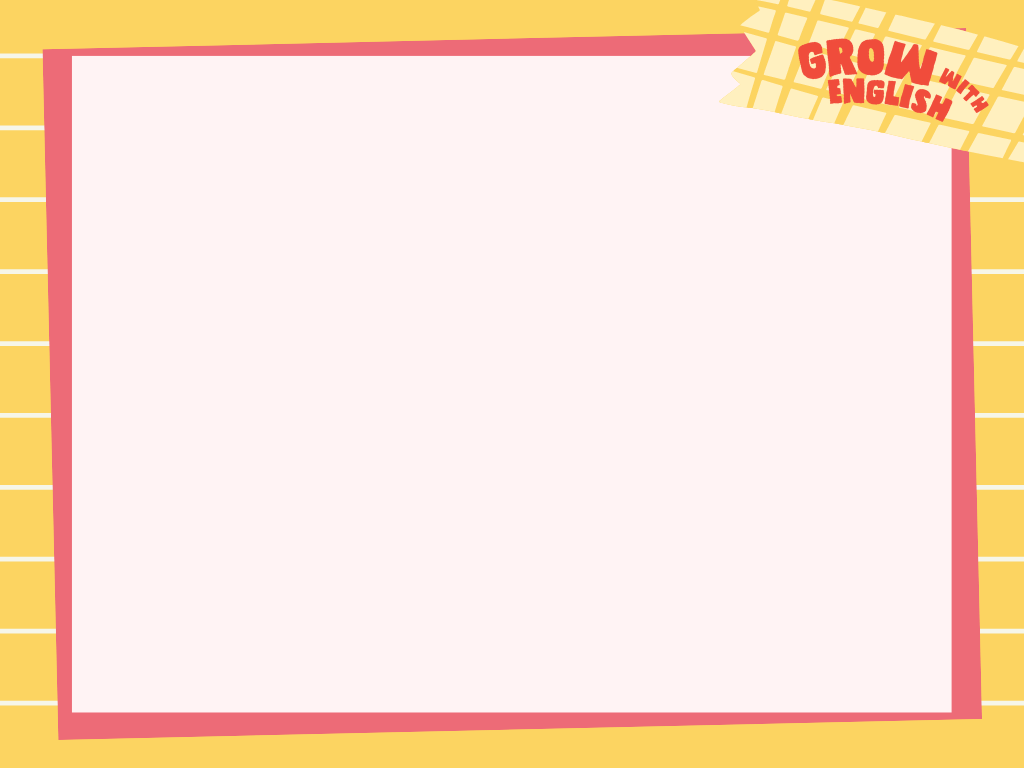 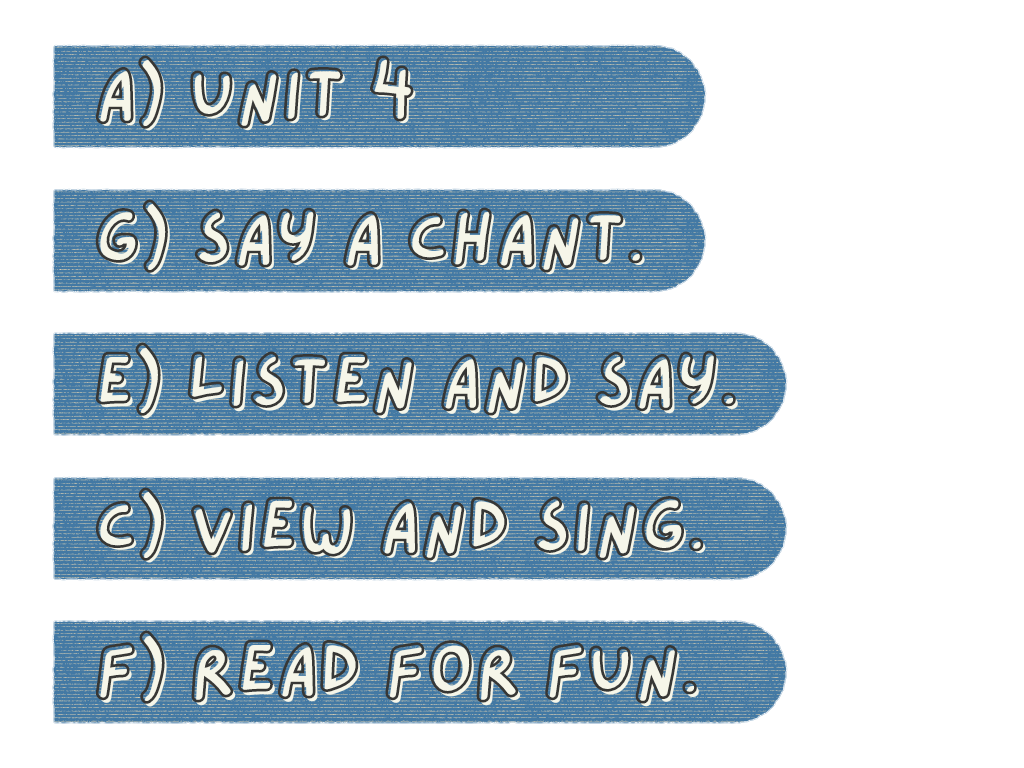 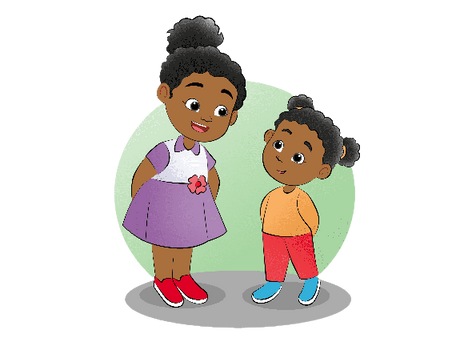 One, two, three
Who do you see?
I see my mom looking at me.
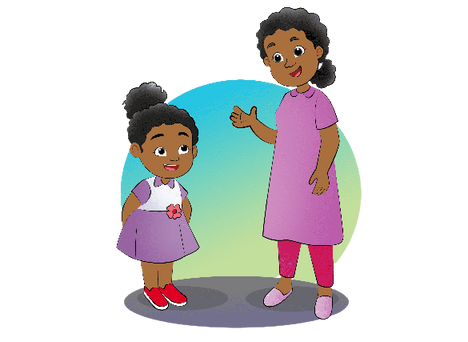 One, two, three
Who do you see?
I see my sister looking at me.